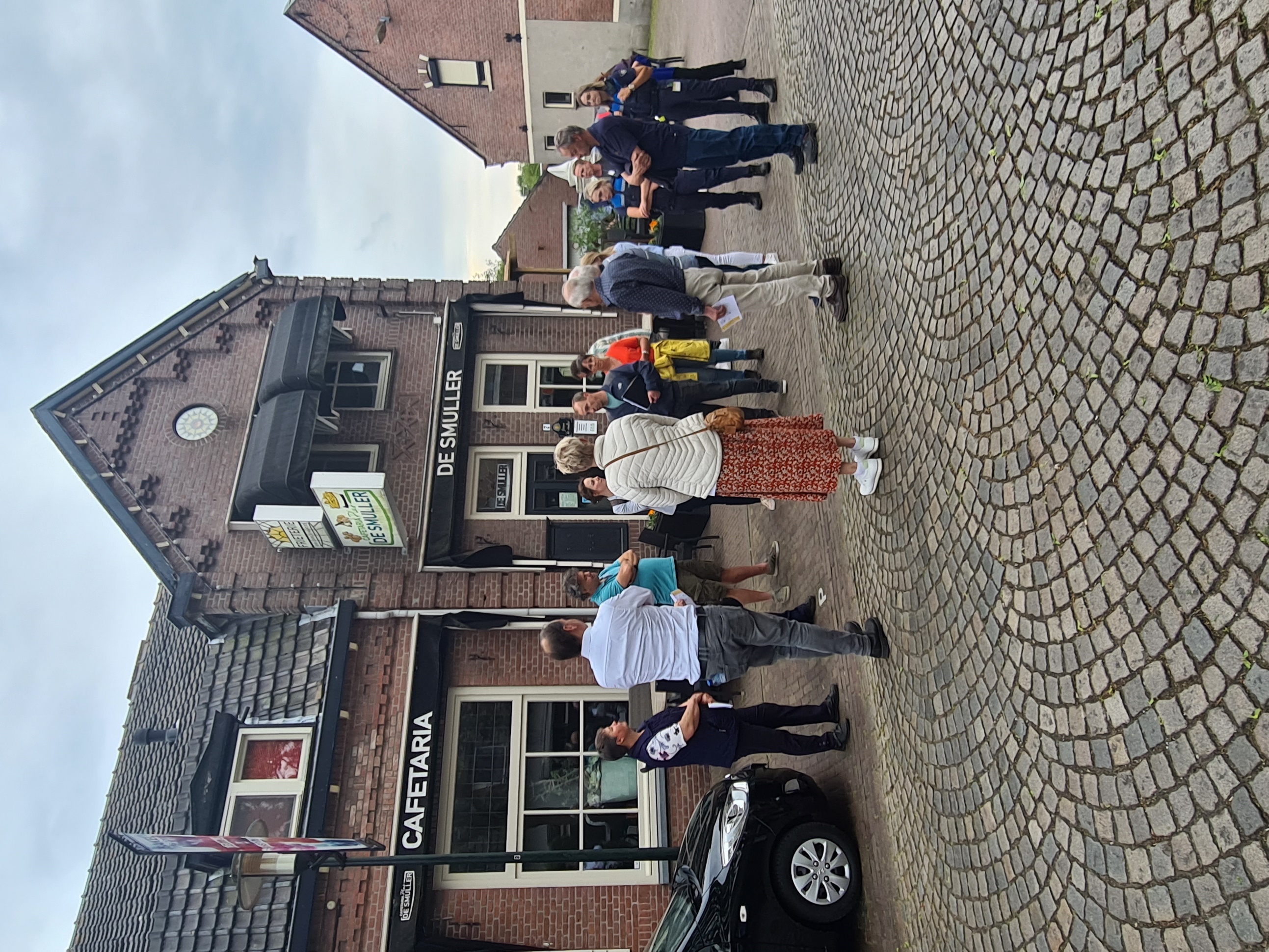 Kijk in de Wijk Bakel
10 mei 2022 18.30-20.00 uur

Terugkoppeling
Verslag: 4
Datum verslag: 15 november 2022
Zaaknummer: 5705-2022

Aanwezigen: Bart Claassen (wethouder), Wille van Geel (toezichthouder), Martijn de Greef (vakspecialist groen), Pieter Klumpers (vakspecialist verkeer), Janne van Lankveld (BOA), Claire Laudij (beleidsmedewerker openbaar beheer), Wilmie Steeghs (wethouder), belangstellenden gemeente Gemert-Bakel, De Stem Van Bakel, inwoners Bakel
Planning/route
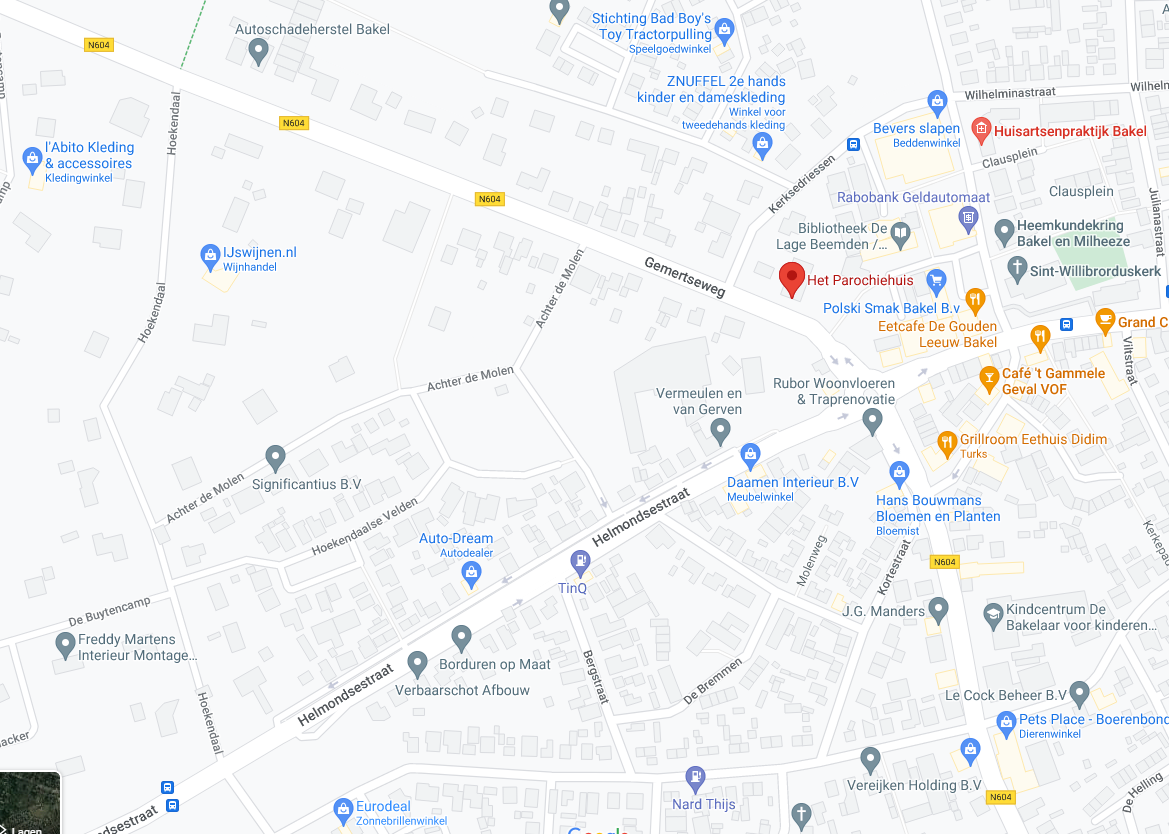 18.30-20.00u 
START-/EINDLOCATIE
Sint Wilbertsplein
1
2
18.40u Gemertseweg:
Snelheid
Kerksedriessen:
Parkeerverbod
Verkeersbord
+
19:55u
De Kleine Kapitein:
Parkeerproblemen
Tegels Clausplein
7
3
18.55u
Hoekendaal/Buytencamp/
Verloorekost/Achter de Molen/Heuvelacker:
Aanplantplicht percelen
19:40u
Centrum:
- Onderhoud/zwerf-afval kruidenborders
6
4
19:10u
Zebrapad Helmondsestraat:
Automobilisten stoppen niet
Hoek Molenweg
19:25u
De Bakelaar:
- Parkeerproblemen
5
1. Sint Wilberstplein
2. Gemertseweg (verkeer)
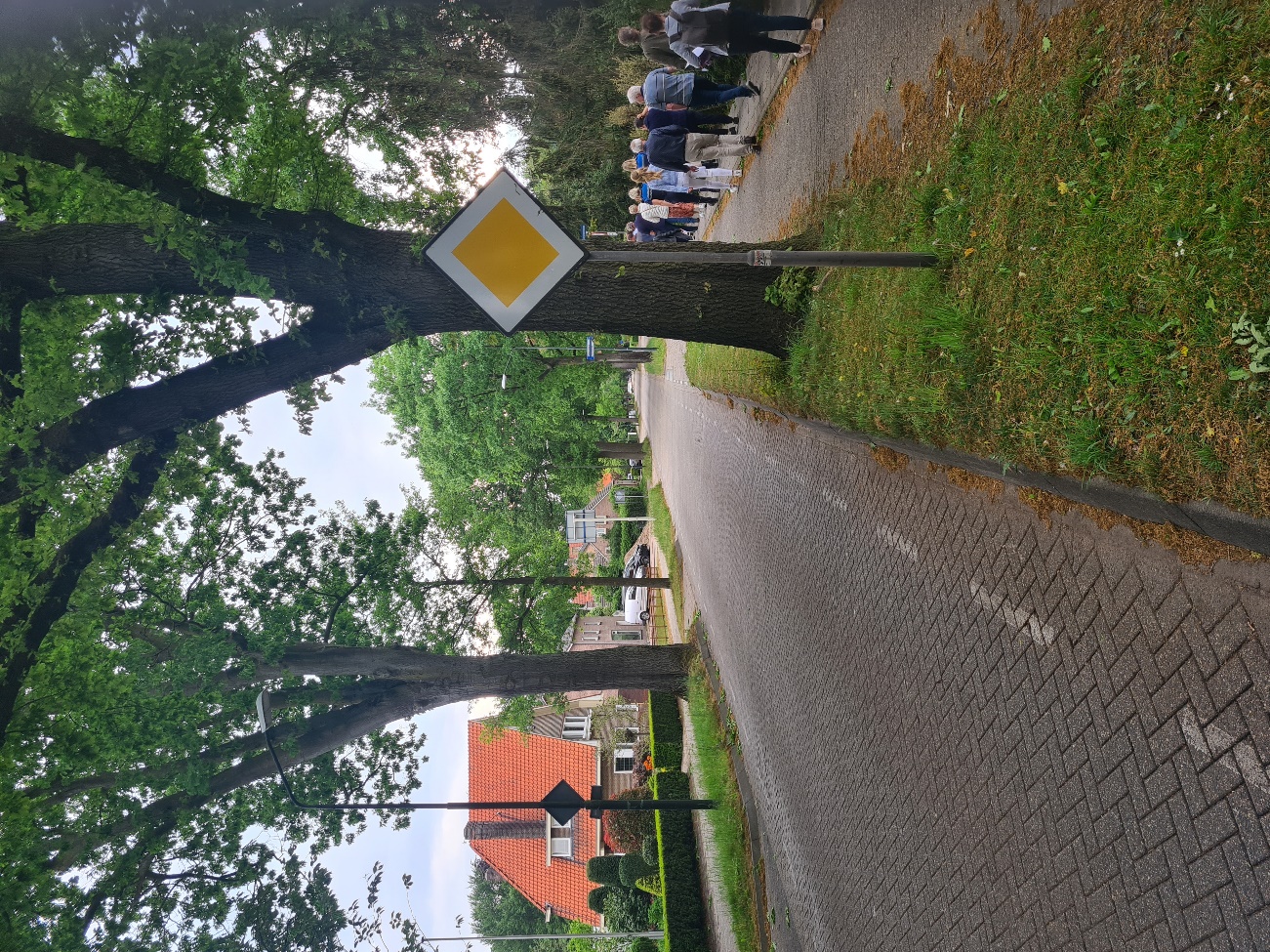 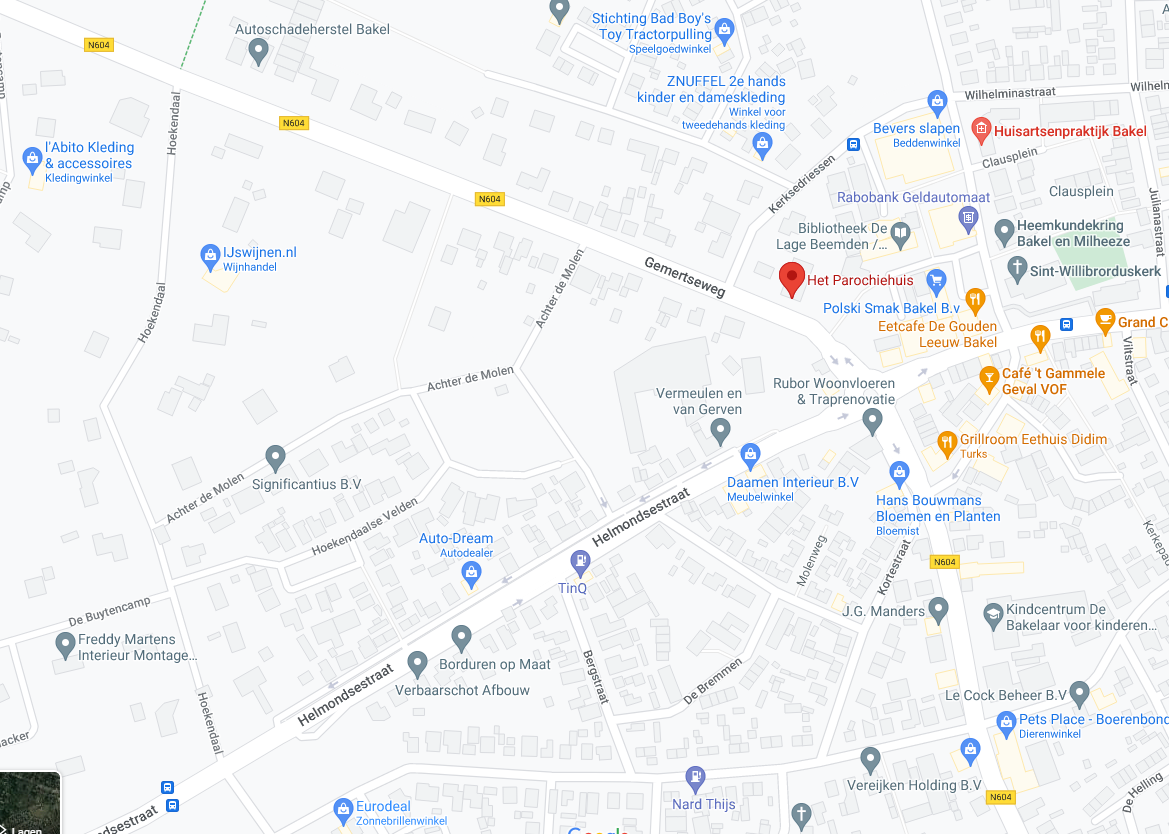 3. Woonbos (groen)
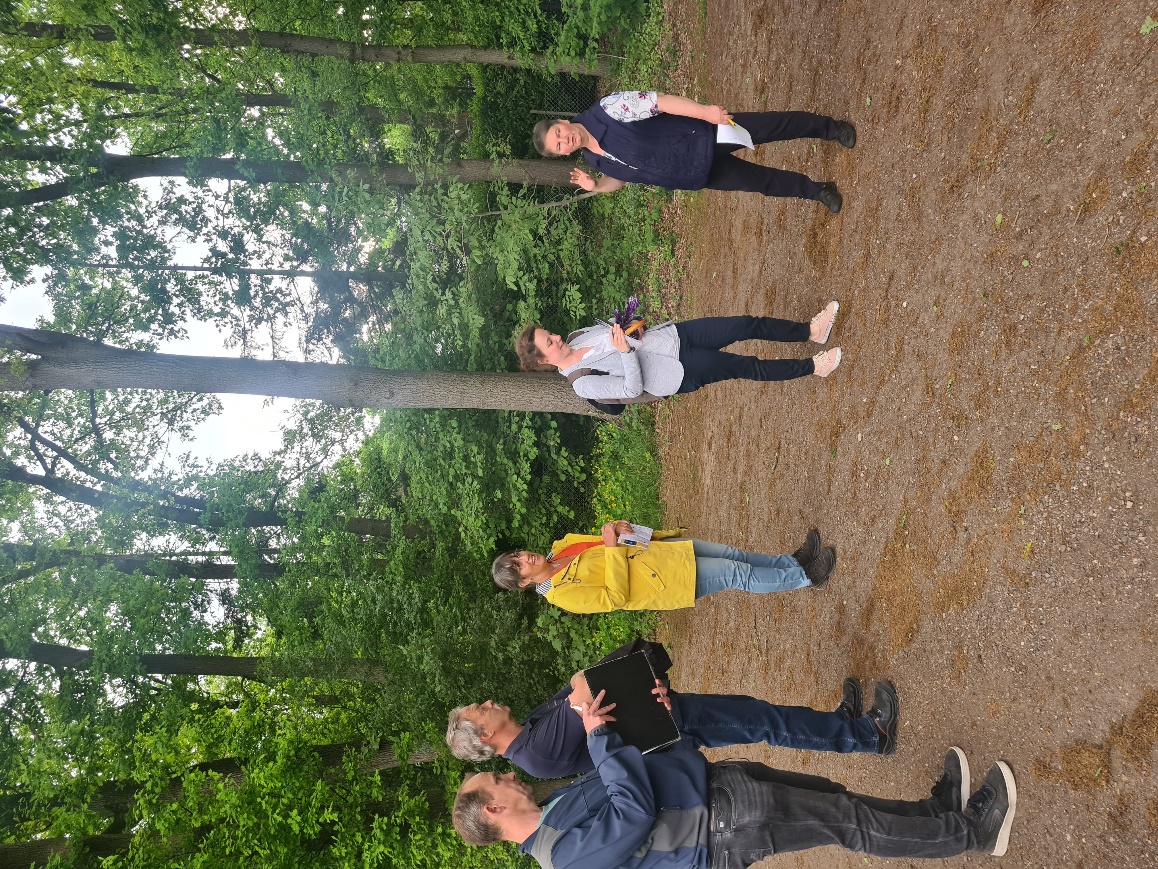 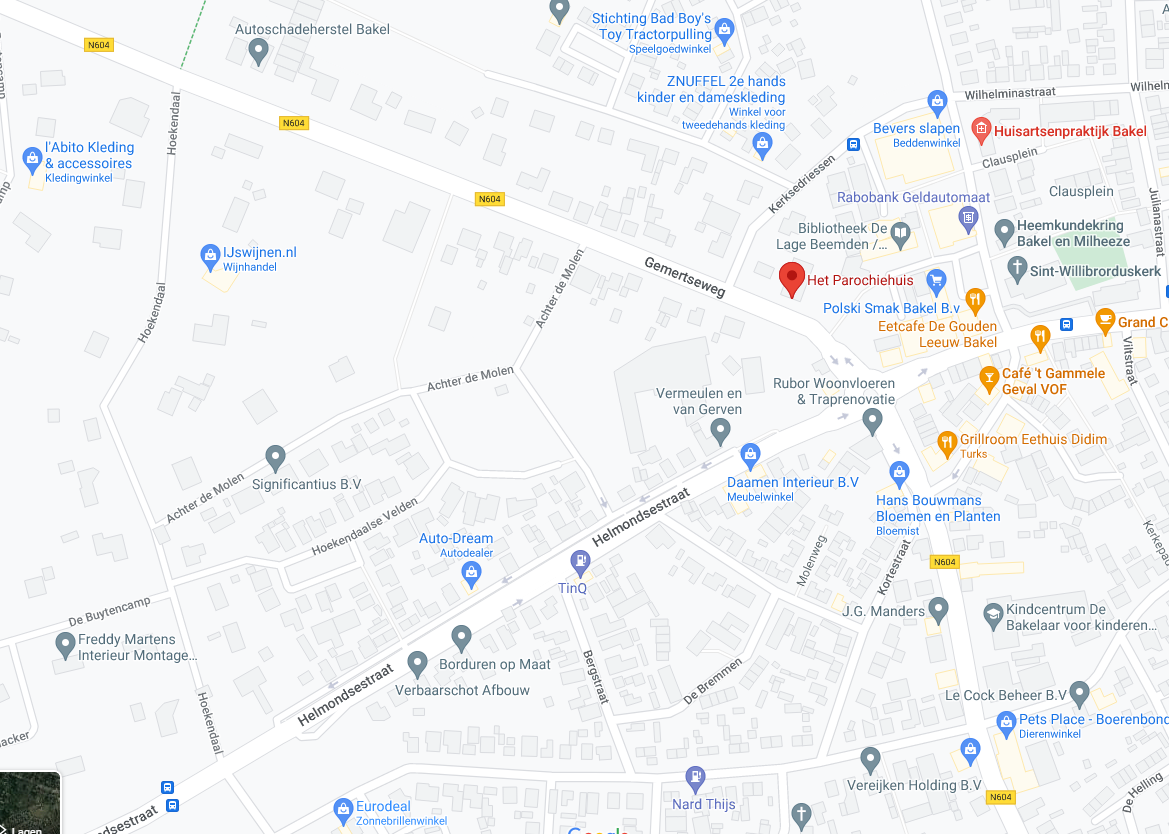 4. Helmondestraat (verkeer)
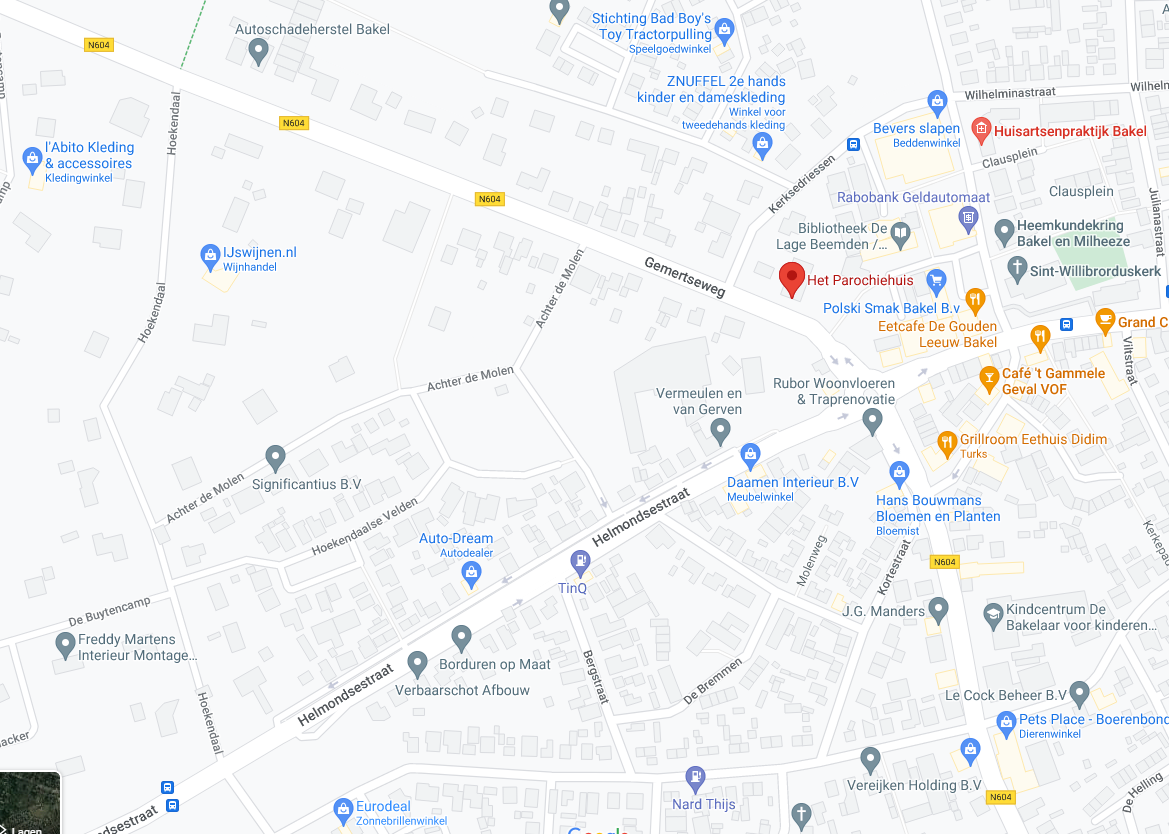 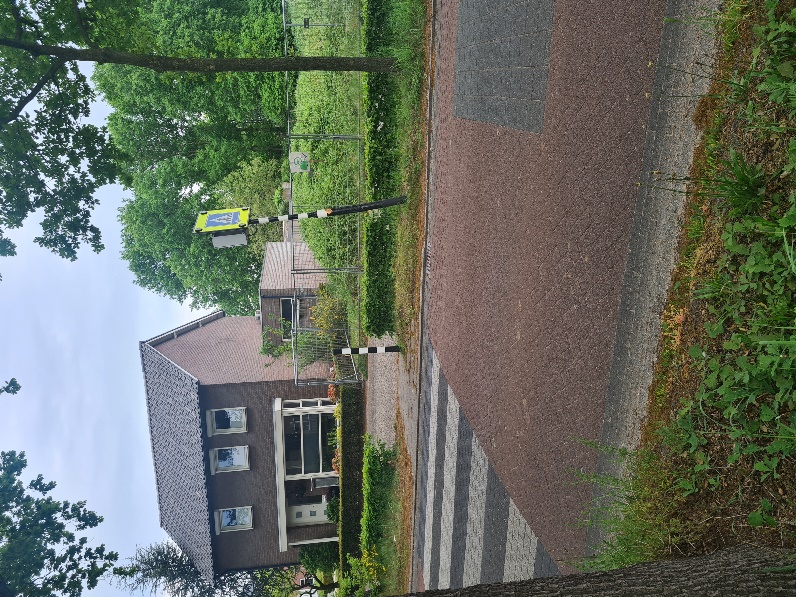 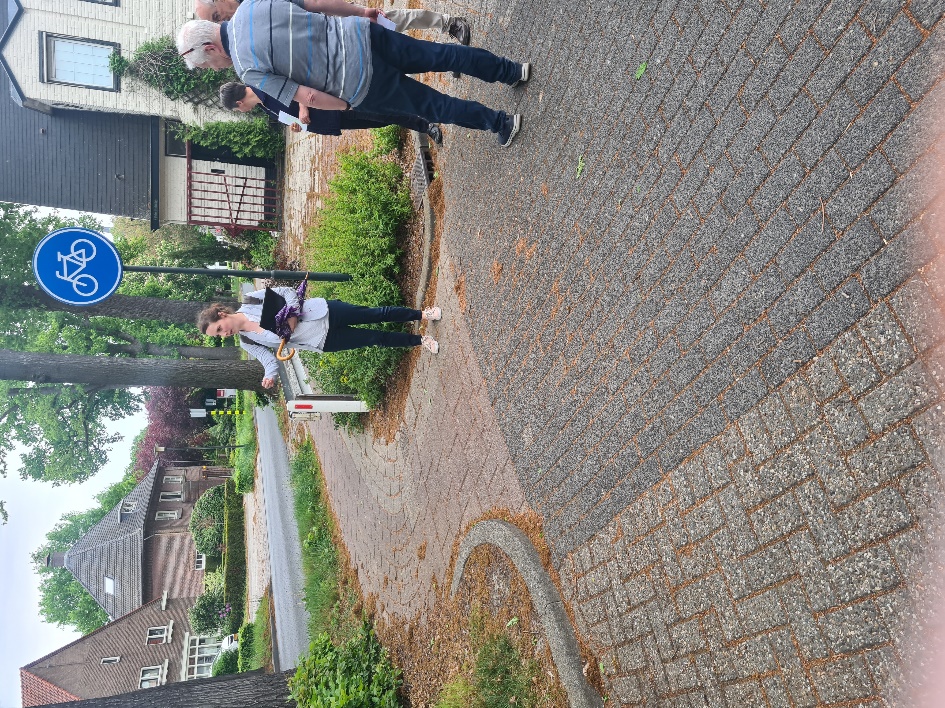 4. Helmondestraat (vervolg)
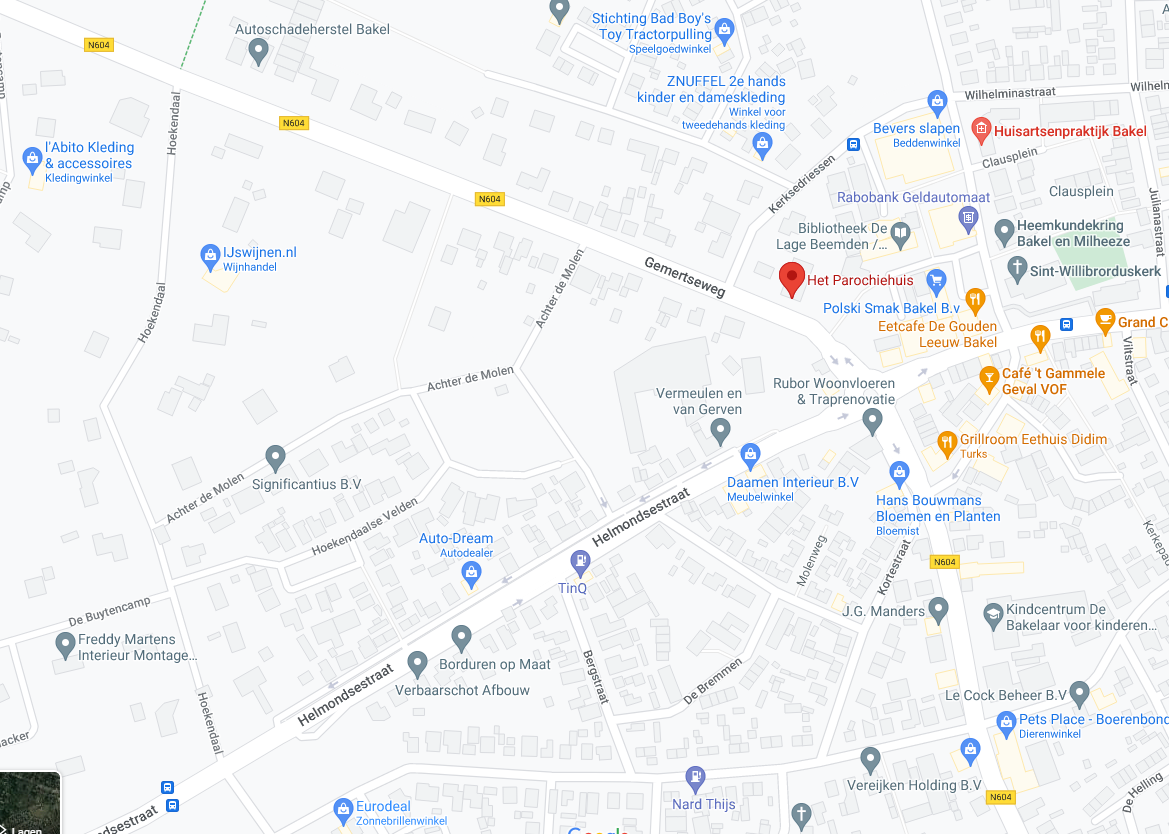 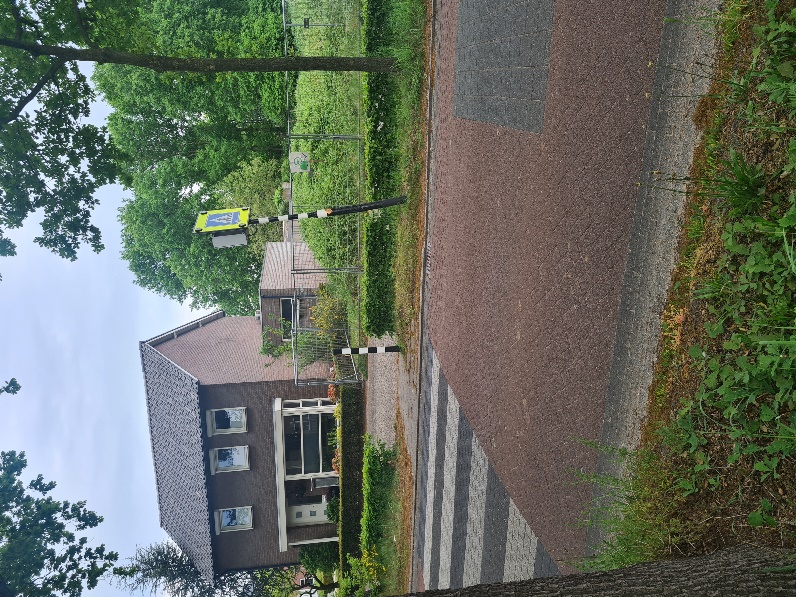 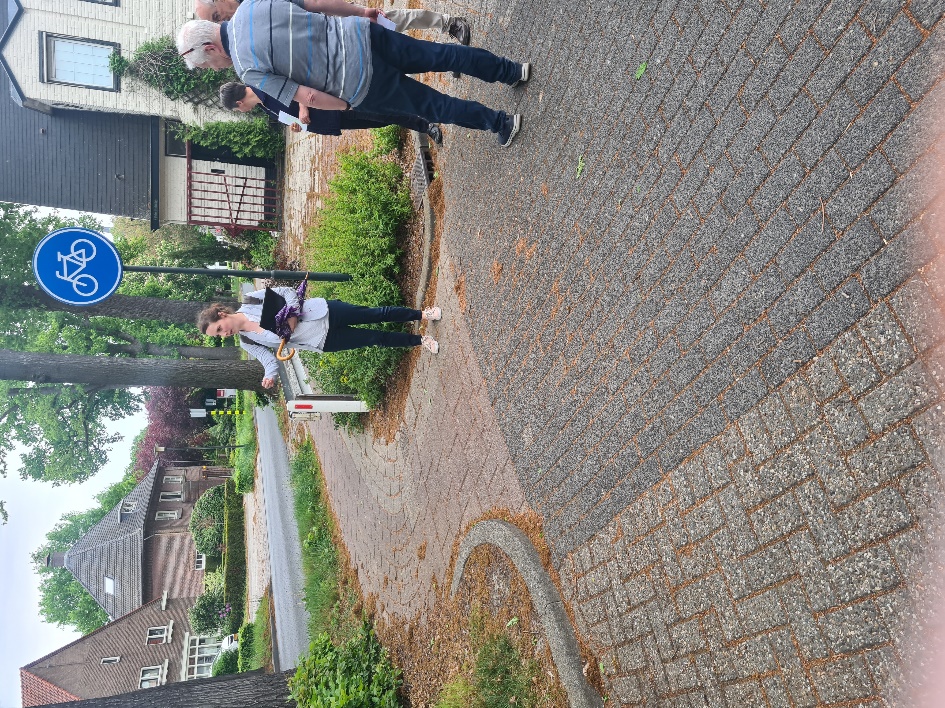 5. Schoolstraat (verkeer)
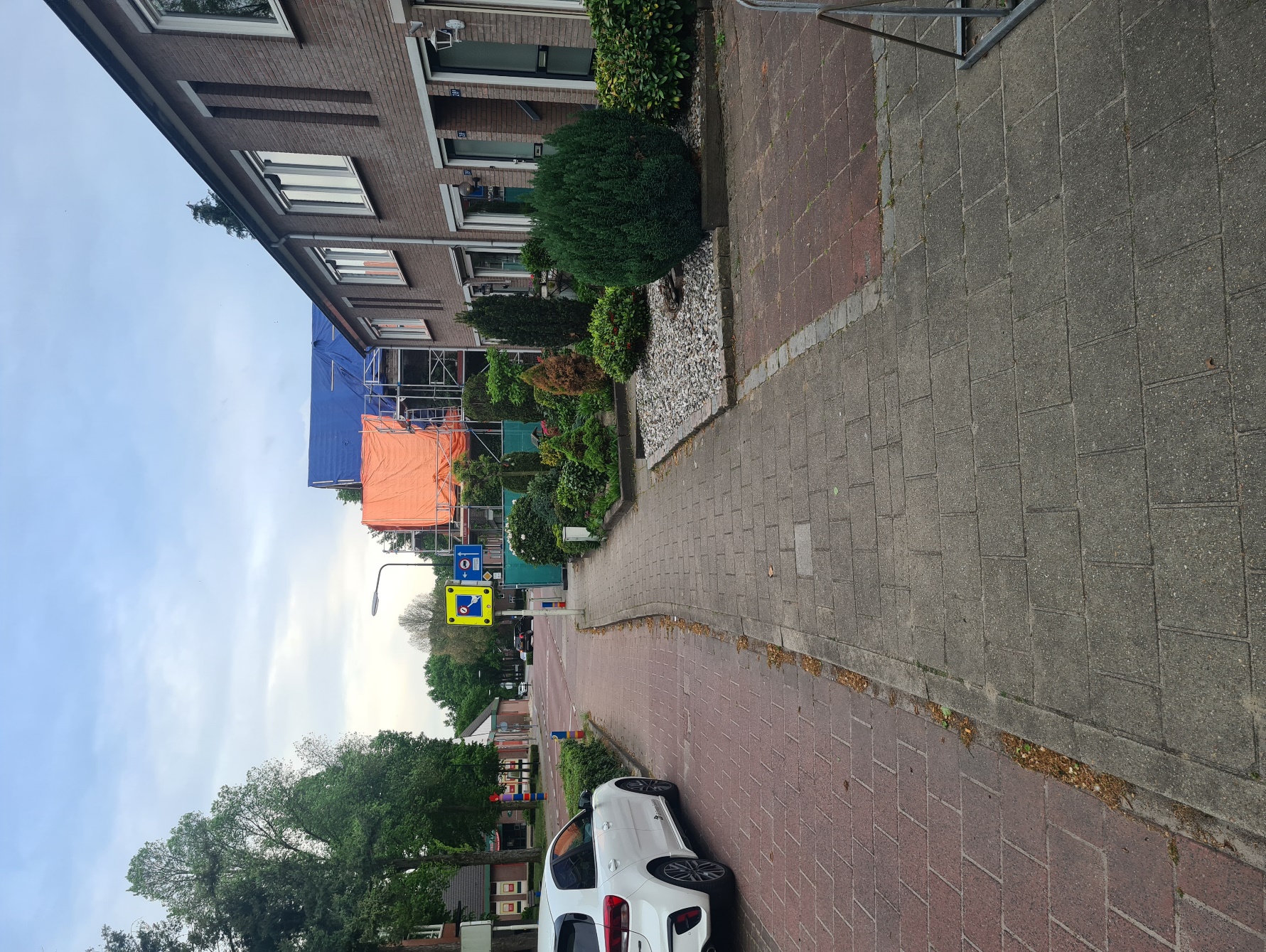 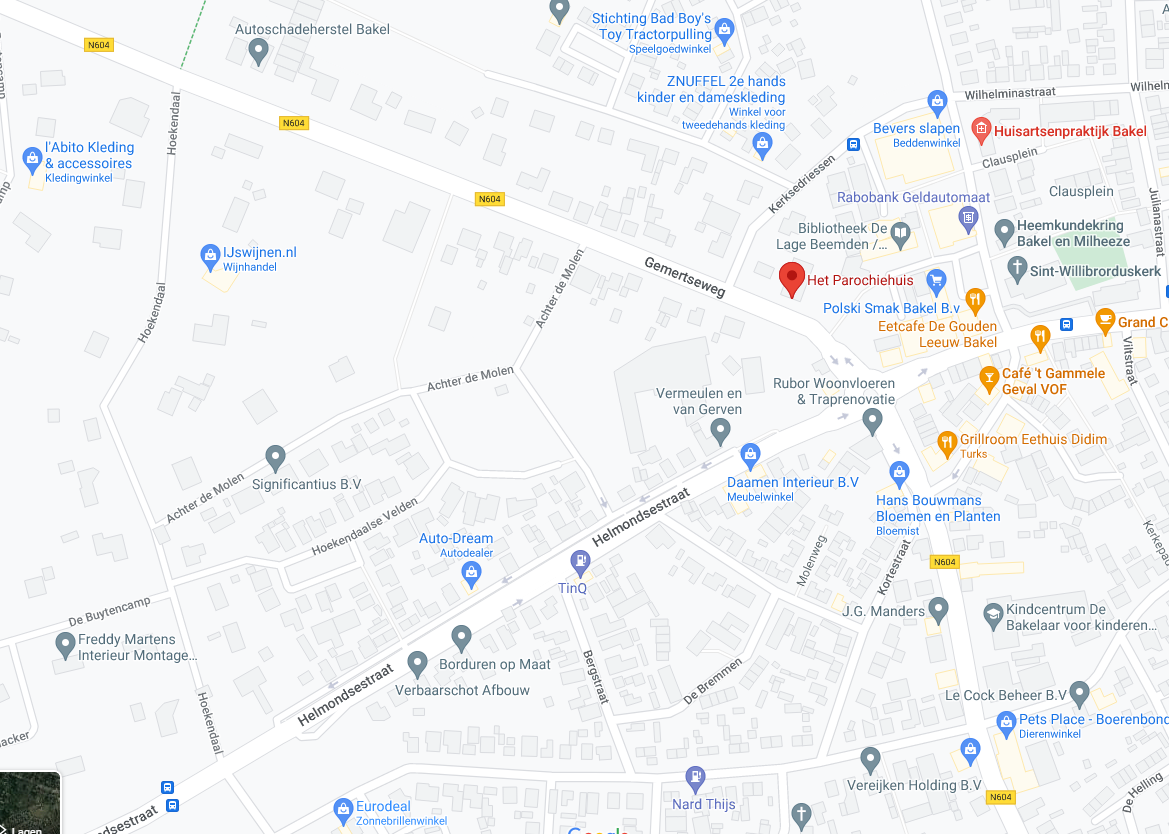 6. Centrum (groen)
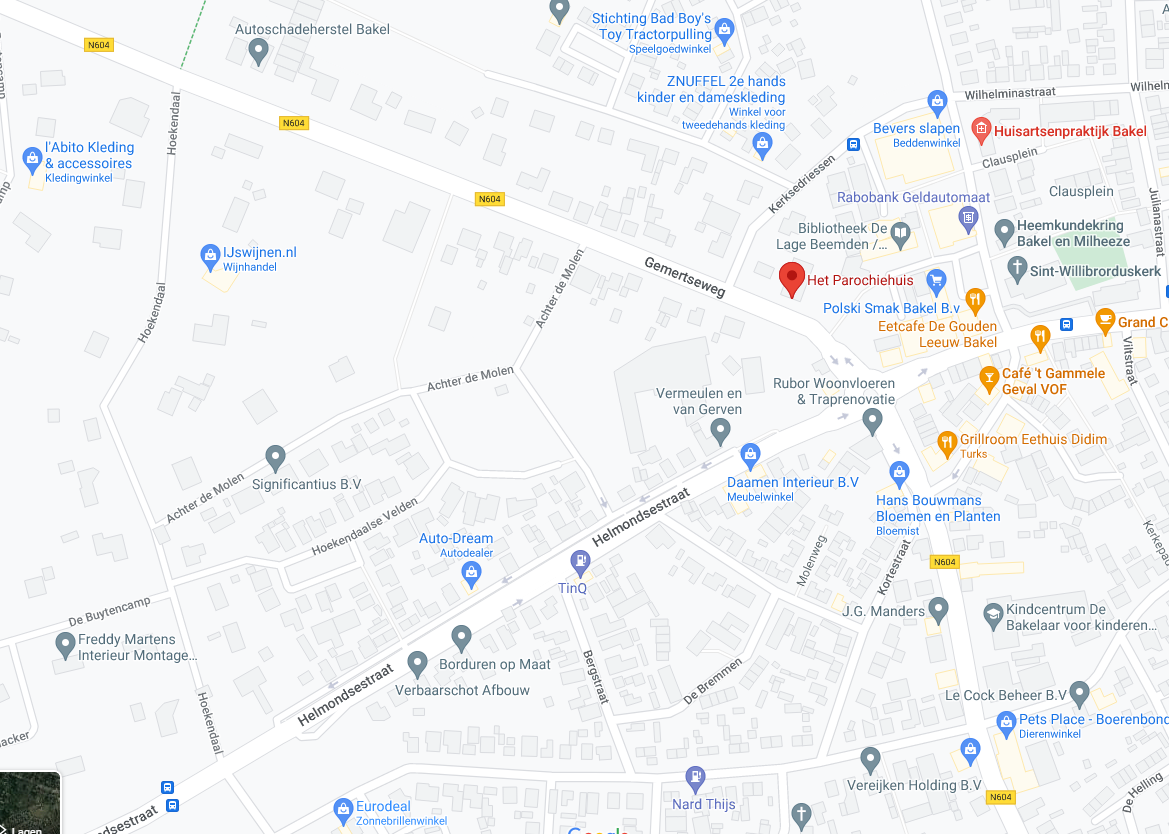 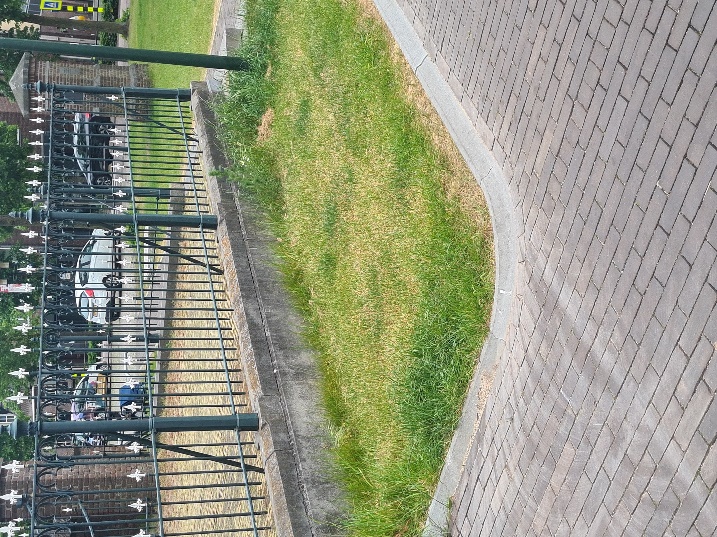 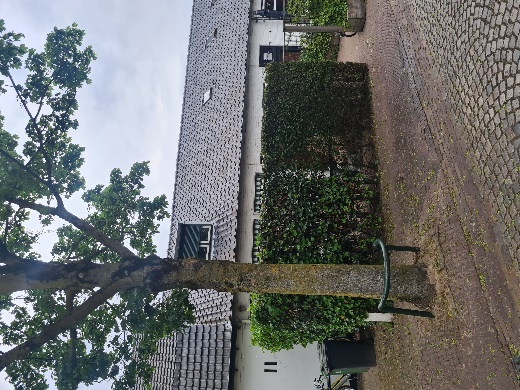 7. Clausplein (verkeer)
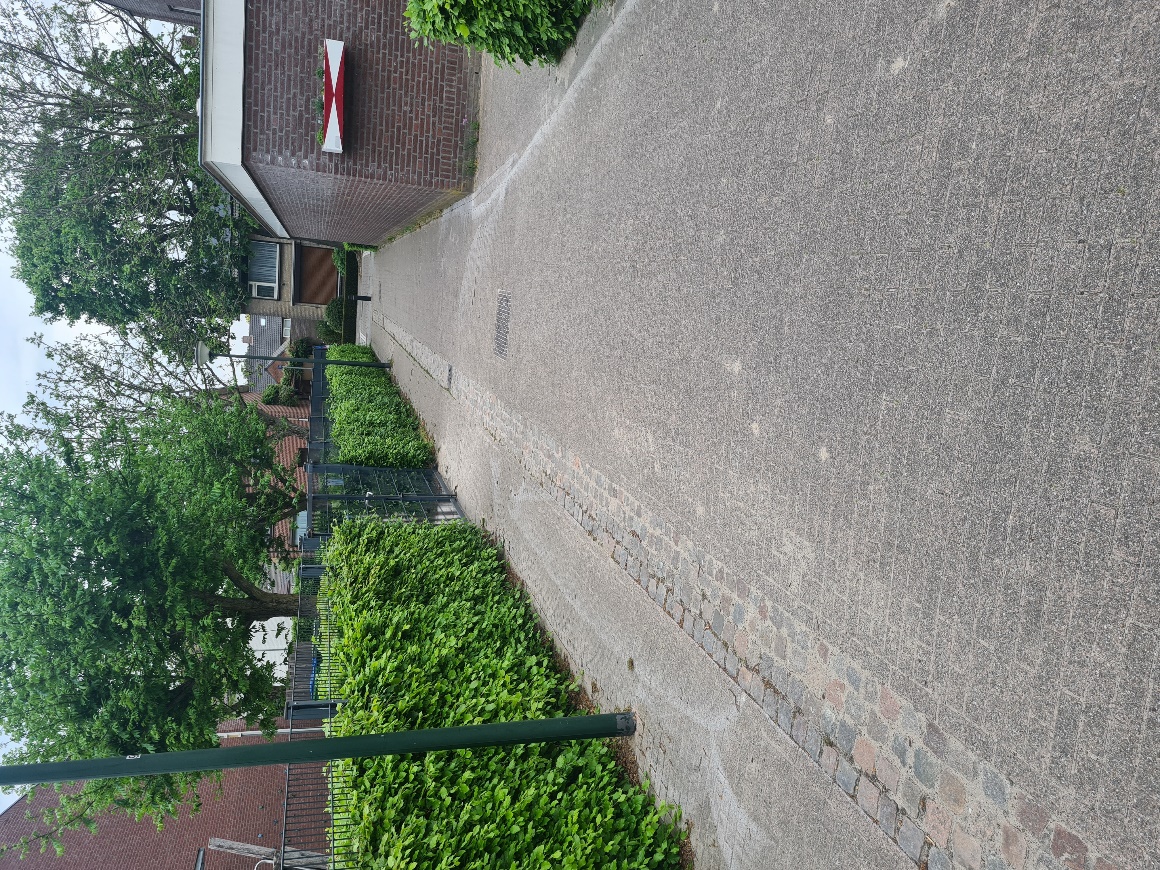 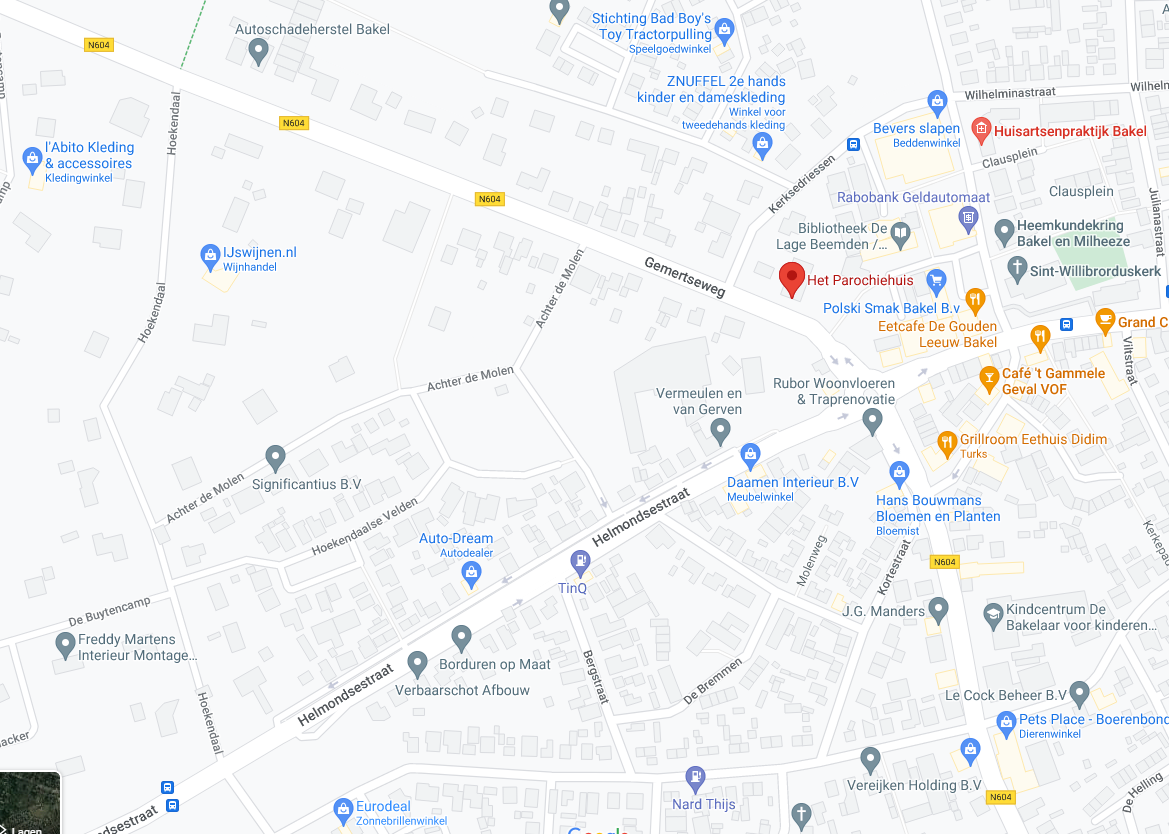 + Kerksedriessen (verkeer)
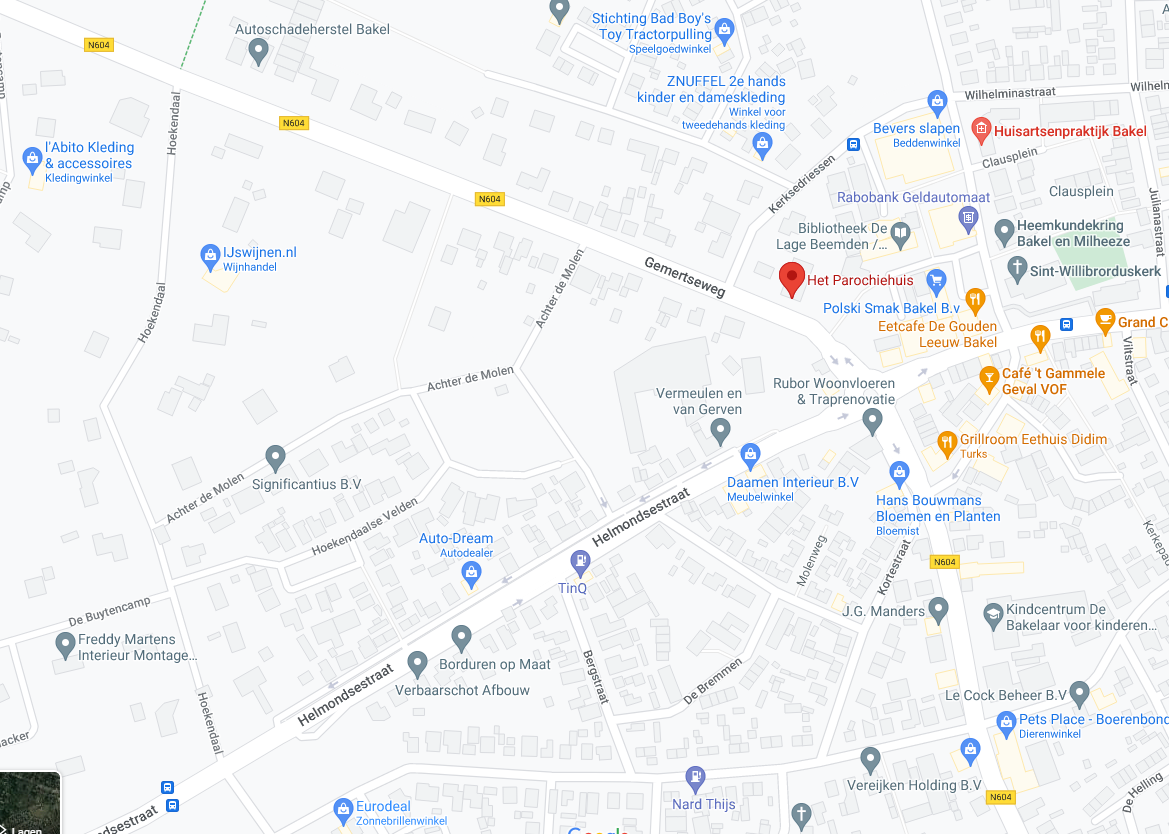